CMPE 412Software Engineering
Felix Babalola
Room: CMPE 119
Email: felix.babalola@emu.edu.tr
BOOKS
Ian Sommerville, Engineering Software Products: An Introduction to Modern Software Engineering, ISBN-10: 013521064X • ISBN-13: 9780135210642 ©2020 • Pearson • Paper, 352 pp, Published 18 Feb 2019
Ian Sommerville, Software Engineering 10e, Global Edition, 2016.
Shari Lawrence Pfleeger, Joanne M. Atlee, Software Engineering: Theory and Practice, 4/E ISBN-10: 0136061699 • ISBN-13: 9780136061694 ©2010 • Pearson • Cloth, 800 pp, Modern Systems Analysis and Design, 8th Edition, Valacich & George ©2017 | Adobe Reader |  ISBN-13: 9780134205663, https://www.vitalsource.com/educators/textbooks?term=9780134205663
Project Management: Process, Technology and Practice, Ganesh Vaidyanathan, Indiana University, South Bend, ISBN-10: 0132807181 • ISBN-13: 9780132807180 ©2013.
COURSE OVERVİEW
ACTIVITIES:
Formal lectures
Assignment: a group Project (3-5 students)
Course Web Page
Grading Policy
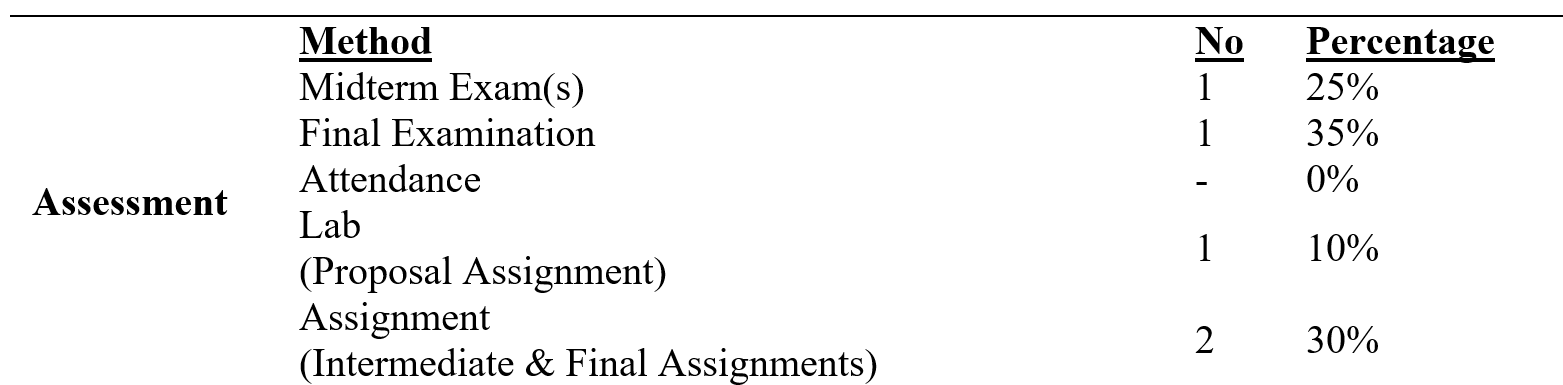 YOUR PROJECT
Each Project Team (3-5 students) 
Develop a software project
TWO Presentations
Students will prepare 3 REPORTS for term project and 2 presentation:
1-First_Project_Report_Template-PROPOSAL
2-Intermediate_Project_Report_Template-SRS
3-Final_Project_Report_Template-FINAL REPORT
6
TERM PROJECT
Contact with your lab assistant
Define your team members (3-5 students)
Assign the role/roles to each member in your team.
Project Manager/Lead Systems Analyst/Lead Programmer (1 STD)
Database Developer/Administrator/Programmer (1/2 STD)
User Interface Designer/Web Developer (1/2 STD)
Network Designer/HW Designer/Tester (1 STD)
Mentor/Customer(Your Assistant)
7
TOPICSnot limited...but suggested...
E-health Recommendation based Mobile Systems  
For patients
For adults
For medical staffs
For medical laboratory systems etc.
Safety Food Consumption Mobile System
E-learning  etc...
8
TOPICS
Select One Project from the following list and see project description document:
https://nevonprojects.com/project-ideas/software-project-ideas/
https://www.elprocus.com/top-software-engineering-projects-for-it-and-cse-students-in-2014/
https://nevonprojects.com/web-based-project-ideas-topics/
https://nevonprojects.com/project-ideas/android-project-ideas/
https://nevonprojects.com/ios-projects/#startscroll
9
TOOLS & TUTORIALS
User Interface Design: SketchUp (2D/3D User Interfaces, others,etc), https://www.youtube.com/watch?v=k46nr-42Mu0 
User Interface Design: MockFlow Tool, https://www.youtube.com/watch?v=lD5lT3LX0Ck 
Programming: Netbeans, Java or .NET
Database: MS SQL, MY SQL,Oracle,etc. 
SE  Tools: Modelio, Visual Paradigm, IBM Rational Rhapsody & IBM Rational Rose (UML,Use Case, Class, Sequence diagrams etc.)
LEARN MODELIO TOOL
https://www.modelio.org/910-modelio/tutorials.html
https://www.modeliosoft.com/en/
https://www.modelio.org/
https://www.modeliosoft.com/en/resources/videos-demos.html
https://www.modelio.org/resources-menu/videos.html
Project Management Tool: Create your project by using the MS Project or MS OpenPrj Tools. See Tutorials:
https://www.youtube.com/watch?v=sSS1tu1yQ-Q   
https://www.youtube.com/watch?v=yEclUahpSbs
https://www.youtube.com/watch?v=4mfgajCVTvU
10
3 REPORTS
SEE PROJECT_PACKAGE folder 
1-First_Project_Report_Template-PROPOSAL
2-Intermediate_Project_Report_Template-SRS
3-Final_Project_Report_Template-FINAL
1st STAGE OF YOUR ASSIGNMENT:Preapare Your Planning& Management Report
A Project Proposal document will be submitted in the required format
Define your topic, scope, plans, aim, problem definitions, etc..
Should include: 
Project Planning & Feasibility studies
WBS
Gantt Chart in MS Project Tool or OpenPrj (see tutorial videos p.8, p.13,p.14)
Organization Chart
2nd STAGE OF YOUR ASSIGNMENT:INTERMEDIATE PRESENTATION & REPORT(Deadline is already announced on website)
1-A short intermediate presentation
2-Submit your SRS documents as an intermediate report:
Intermediate_Project_Report_Template-SRS
13
A sample of a basic SRS outline-IEEE format.
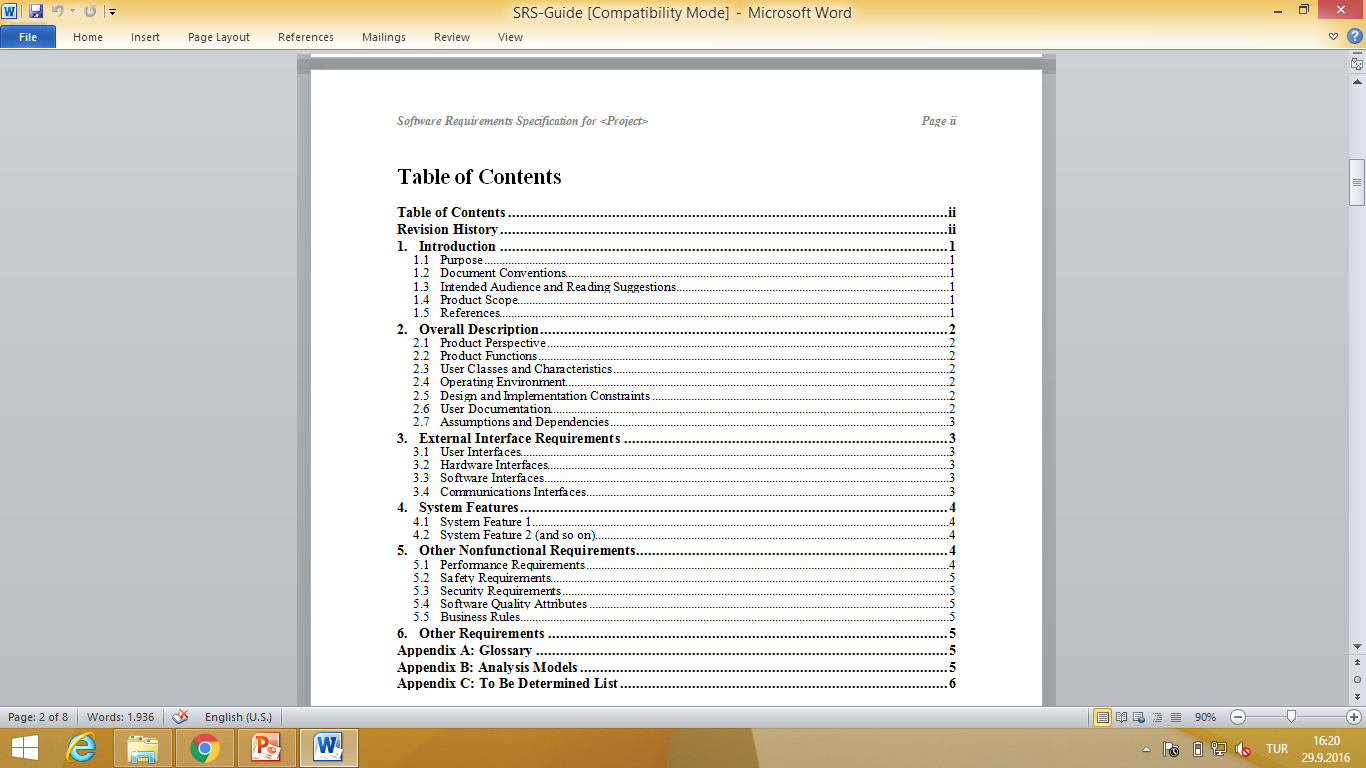 (Software Requirements Specification Format) 

SEE:
1.SRS Examples in STUDENT_PROJECT_PACKAGE folder
14
3rd STAGE OF YOUR ASSIGNMENT:FINAL PRESENTATION & REPORT(Deadline is already announced on website)
Final Presentation (each member will talk)
Presentation
Design of Modules
Demo of Prototype System
Final_Project_Report_Template-FINAL document contains:
All SDLC stages
All planning documents on the MS Project Tool or OpenPrj, IBM Rat. Tools
All design documents on the Modelio, or Visual Paradigm, or IBM Rational, etc.
All performed documentations (design, test,…)
15
FOR STARTING YOUR ASSIGNMENT
See PROJECT_PACKAGE folder
SOME USEFUL TOOLS AND RESOURCES
To view the tutorial,  you need watch some videos: 
WATCH FOLLOWING VIDEOs TO LEARN SOFTWARE DESIGN METHODS!
Creating UML diagrams by using Rational Rose  ***
https://www.youtube.com/watch?v=gGAqSoCb3pU
https://www.youtube.com/watch?v=41oSlgY3c4o
Create your project via MS Project Tool ***
https://www.youtube.com/watch?v=sSS1tu1yQ-Q 
Rational Rhapsody samples and tutorials
https://www.youtube.com/watch?v=zODaYlqL1_A
https://www.youtube.com/watch?v=l4nqIZiyt5E
https://www.youtube.com/watch?v=yaLGw-ZSUKk
Gantt Chart ***
https://www.youtube.com/watch?v=sSS1tu1yQ-Q 
Use Case diagrams ***
http://homepages.uel.ac.uk/D.Bowden/Creating_use_case_diagram/Creating_use_case_diagram.viewlet/Creating_use_case_diagram.swf
Class diagrams ***
http://homepages.uel.ac.uk/D.Bowden/Creating_Class_Diagram/Creating_Class_Diagram.viewlet/Creating_Class_Diagram.swf
Sequence Diagrams ***
http://homepages.uel.ac.uk/D.Bowden/Creating_Sequence_Diagrams/Creating_Sequence_Diagrams.viewlet/Creating_Sequence_Diagrams.swf
Message Sequence Charts (MSC)
http://www.sdl-forum.org/MSC/msctutorial.pdf
Collaboration diagrams
http://homepages.uel.ac.uk/D.Bowden/Creating_collaboration/Creating_collaboration.viewlet/Creating_collaboration.swf
State chart diagrams
http://homepages.uel.ac.uk/D.Bowden/Creating_State_Diagram/Creating_State_Diagram.viewlet/Creating_State_Diagram.swf
17